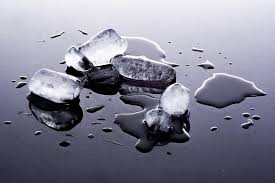 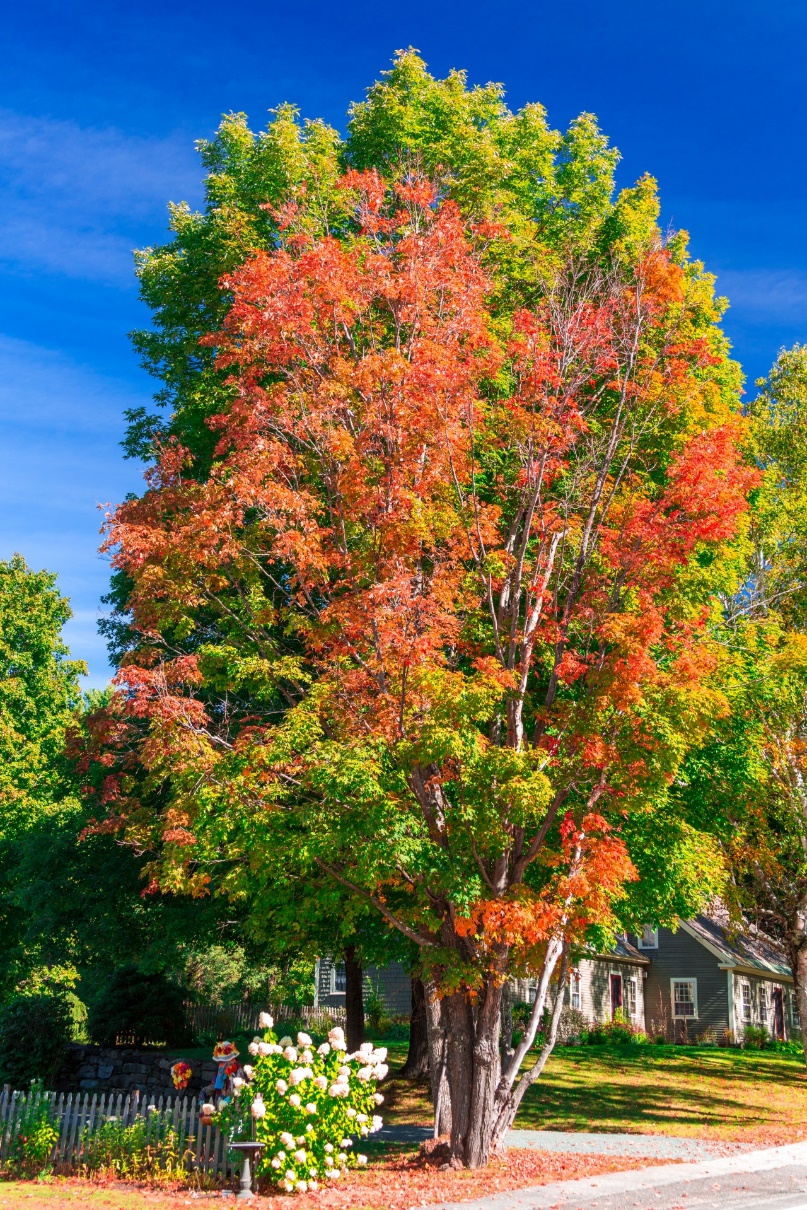 Image: pikrepo.com
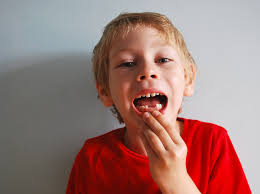 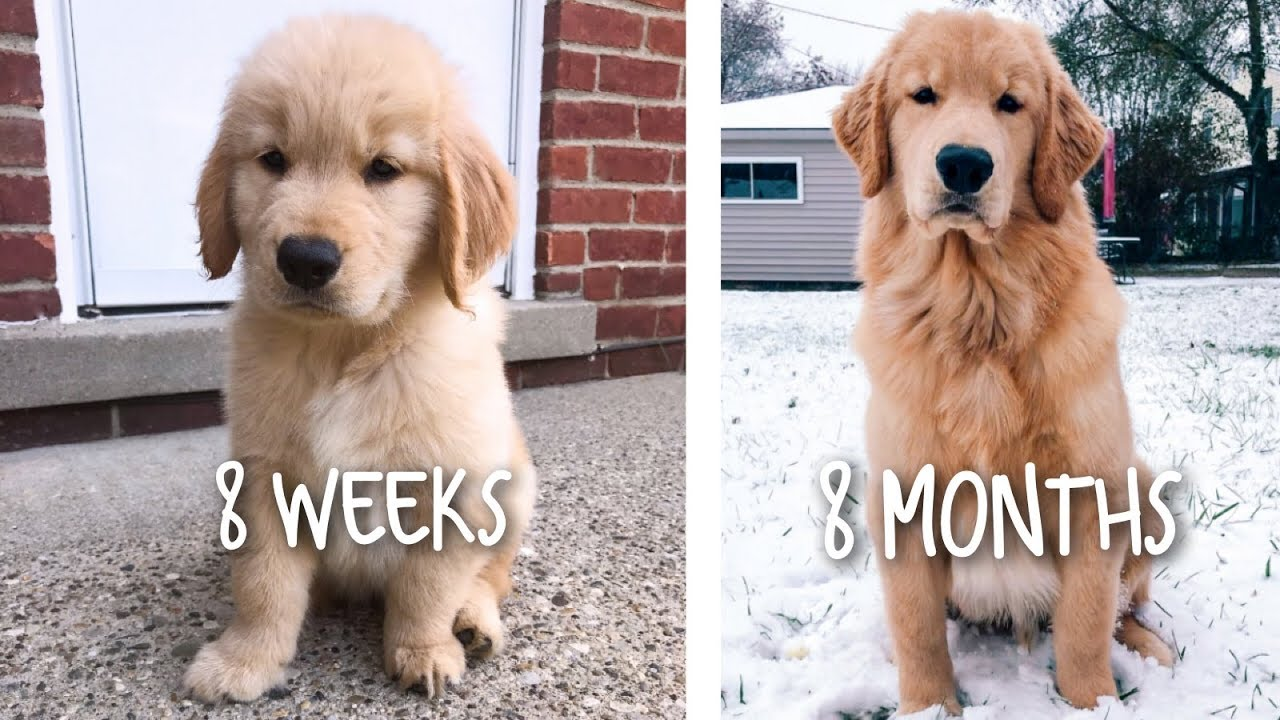 Image: publicdomainpictures.net
Image: pxhere.com
Image: youtube.com
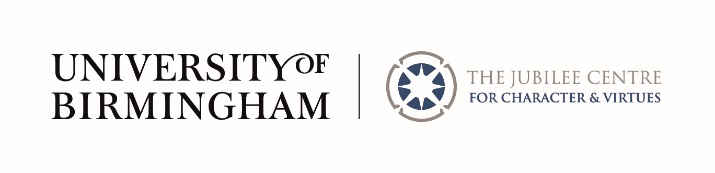 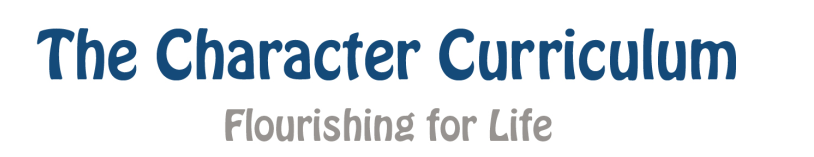